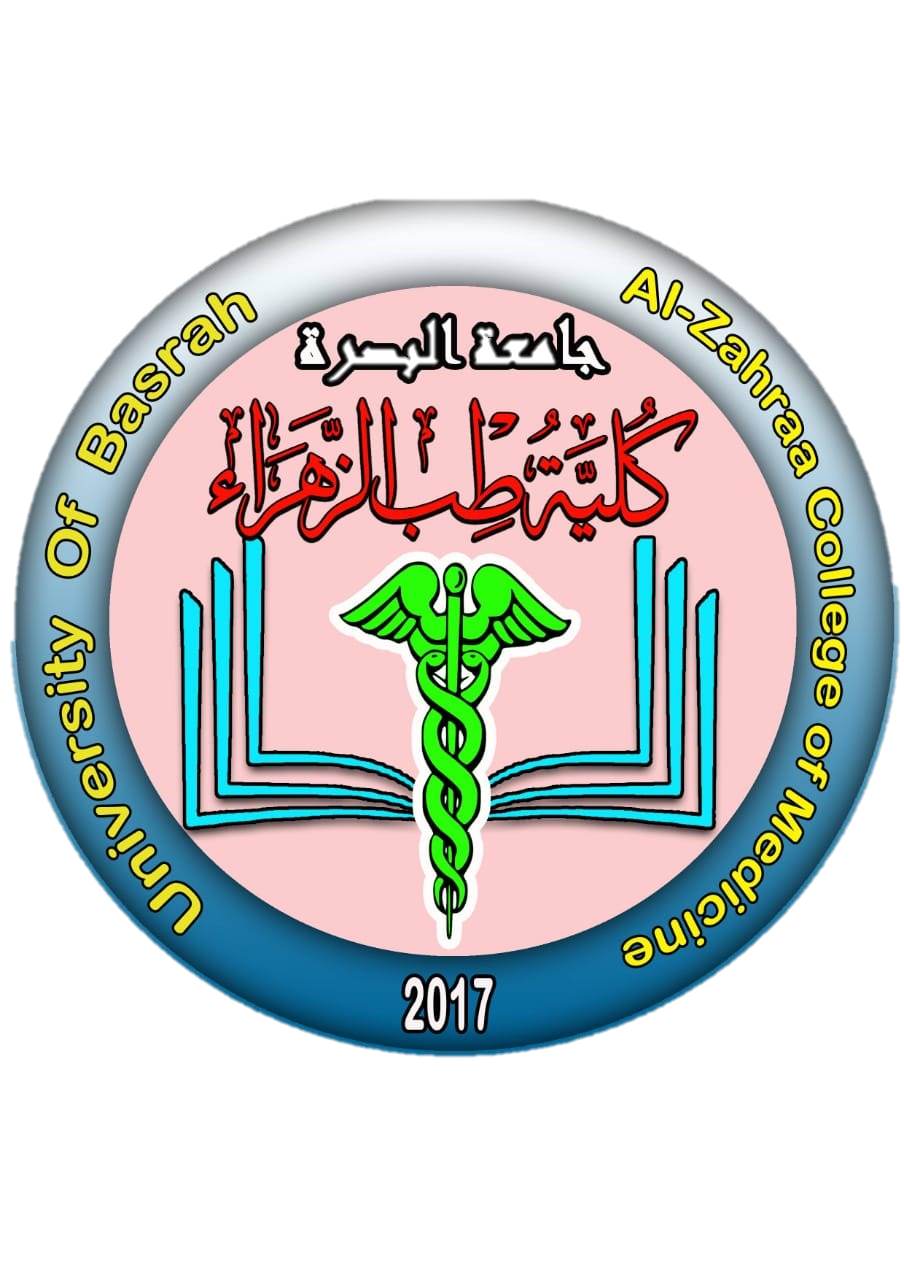 University of Basrah               
 AL-Zahraa College of Medicine
Ministry of higher Education                                     and Scientific Research
Internal medicine block 
6th grade Al-Zahraa college of medicine 
Monday  24/7/2023
Congo crimson hemorrhagic fever  
Block members:
Dr Mustafa Emad (block leader)
Dr Firas Rashid                                                Dr Qutaiba Muslim                                                 Dr Mohammed Adel                             Dr Ahmed Ibrahim                                              Dr Zuhair Abdulkareem                                    Dr Karem Basil                                  Dr Ahmed Qassim                                            Dr Hisham                                                           Dr Nassir Tarish                                   Dr Ahmed Adnan                                                 Dr Mohammed Mehdi                                        Dr Ahmed Jafaar                         Dr. Ali abdulridha                                            Dr.Raghid Abdullateef
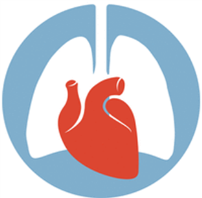 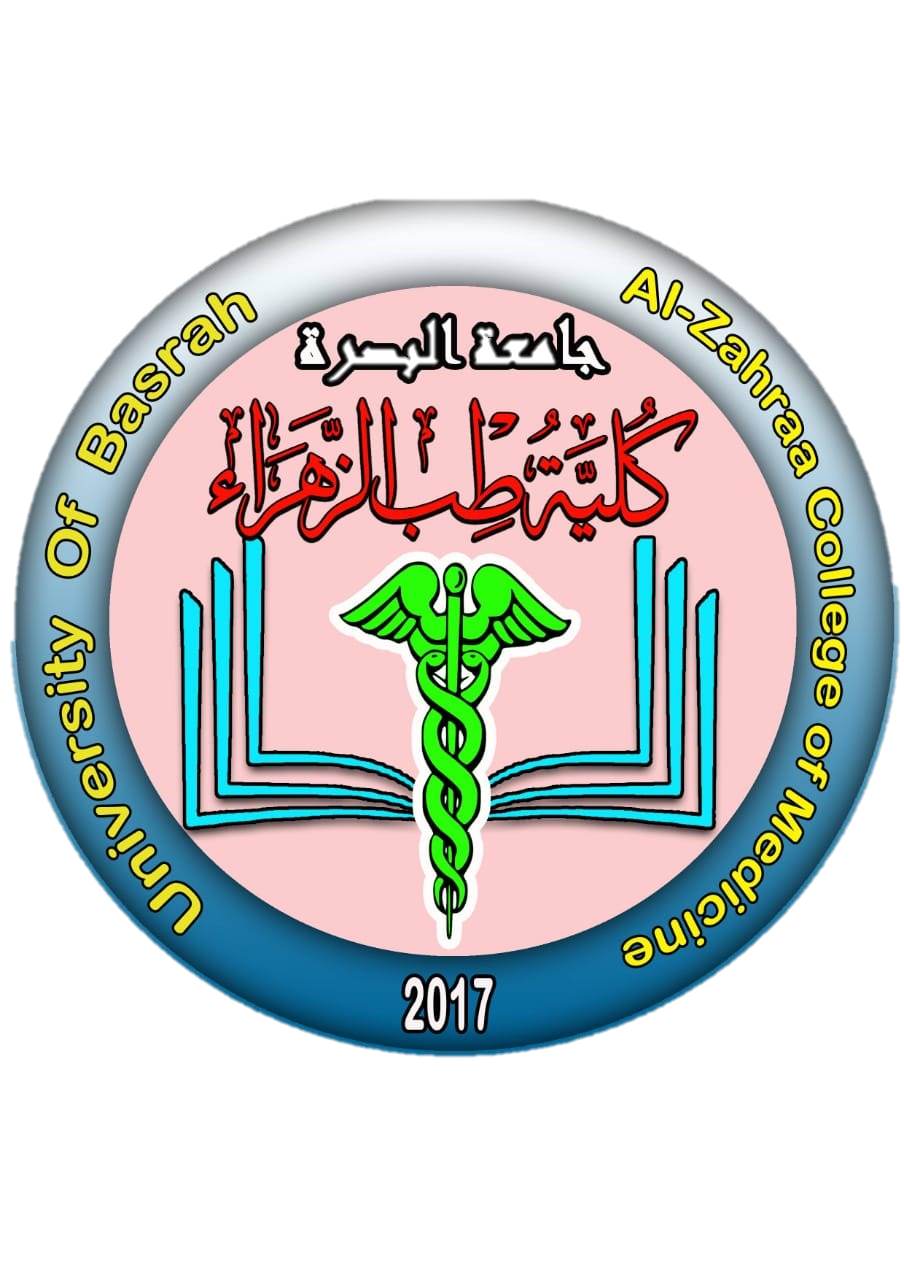 University of Basrah               
 AL-Zahraa College of Medicine
Ministry of higher Education                                     and Scientific Research
Objectives
Basic background about the epidemiology, clinical presentation, diagnostic workup and management of Congo-Crimean viral hemorrhagic fever.

Highlighted the newly formed management algorithm in collaboration with the WHO team

Discuss the changes in incidence and mortality in the last month.
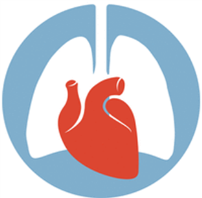 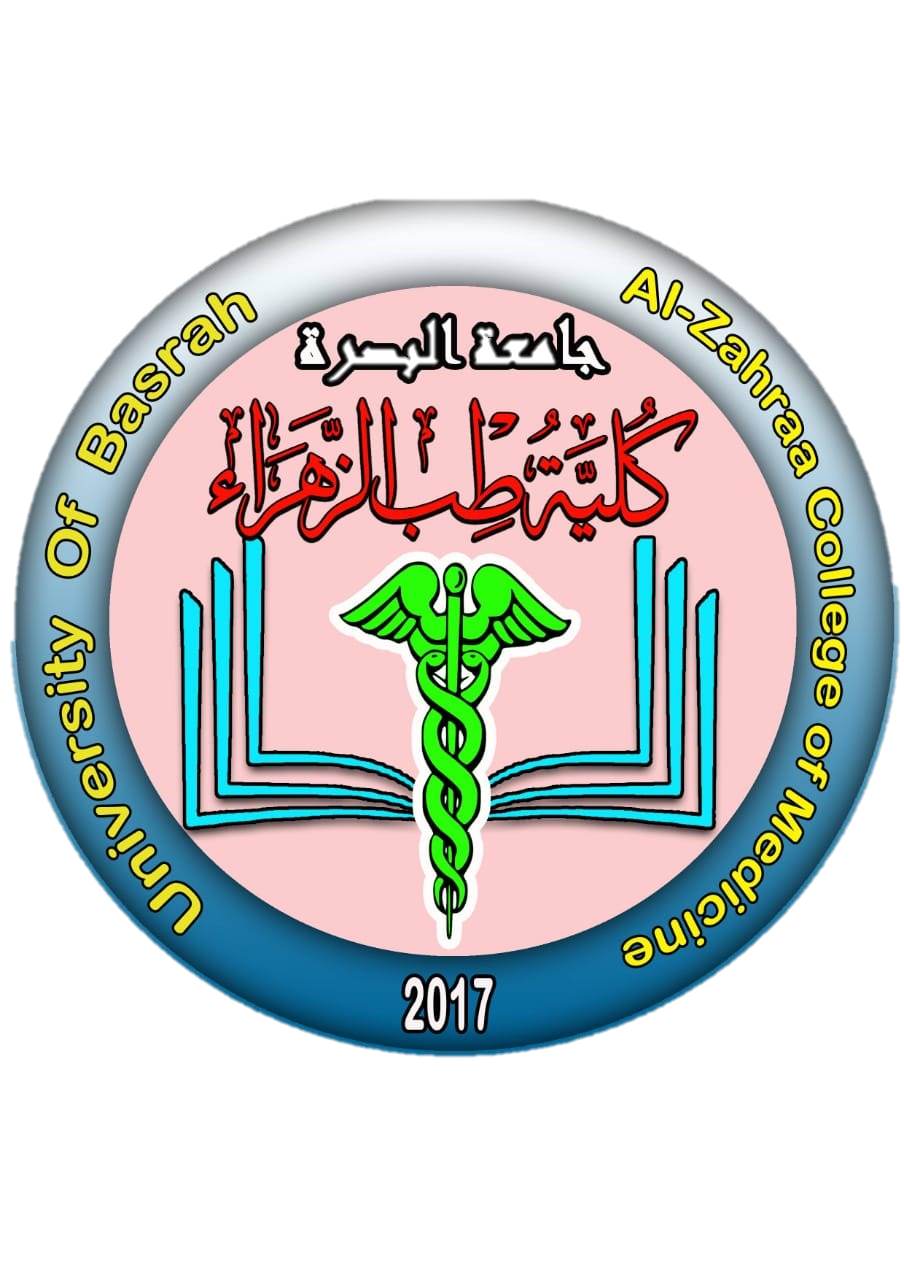 University of Basrah               
 AL-Zahraa College of Medicine
Ministry of higher Education                                     and Scientific Research
Overview
• CCHF is viral illness that occurs in Africa, the Balkans, the middle east and Asia, in countries south of the 50° parallel north. 
• The principal reservoir and vector of CCHF are ticks of the genus hyalomma, although other tick genera can be infected with CCHF virus. 
• The CCHF virus is transmitted to humans mainly by tick bites or through contact with infected animal blood or tissues during and immediately after slaughter. 
• 88% of people infected will have subclinical symptoms. 
• One in eight people with symptomatic disease will develop a severe disease.
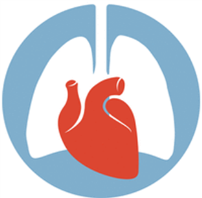 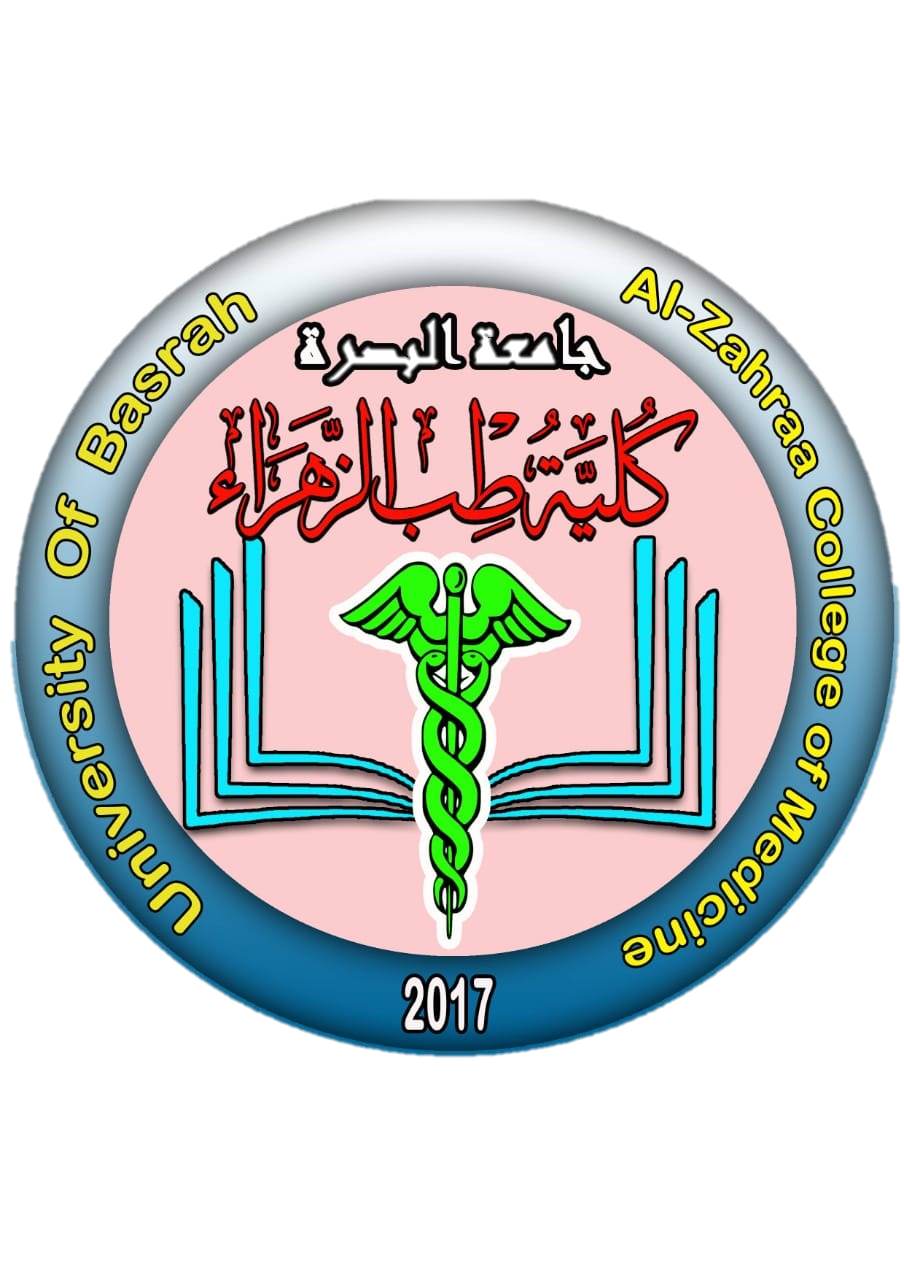 University of Basrah               
 AL-Zahraa College of Medicine
Ministry of higher Education                                     and Scientific Research
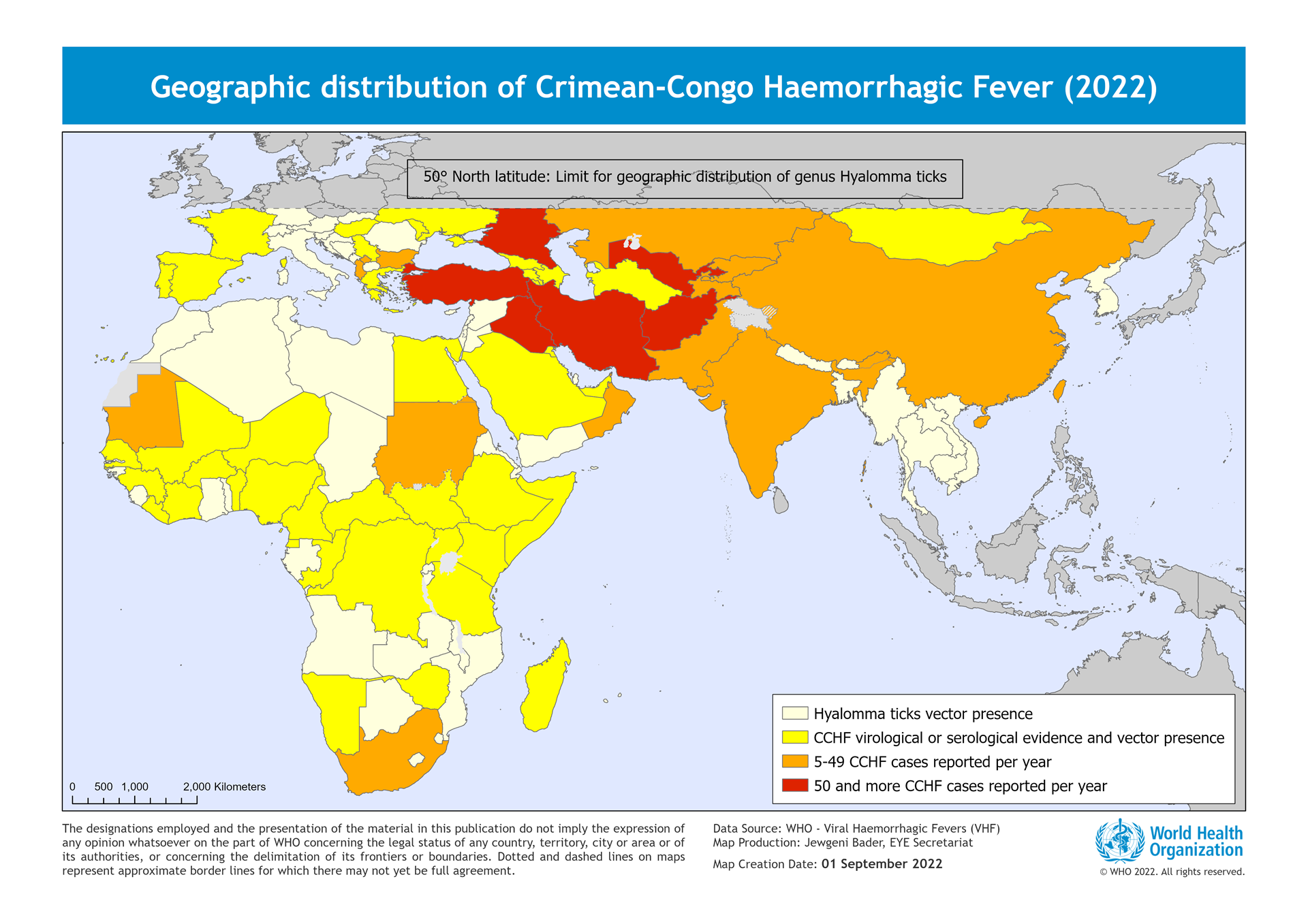 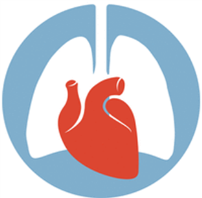 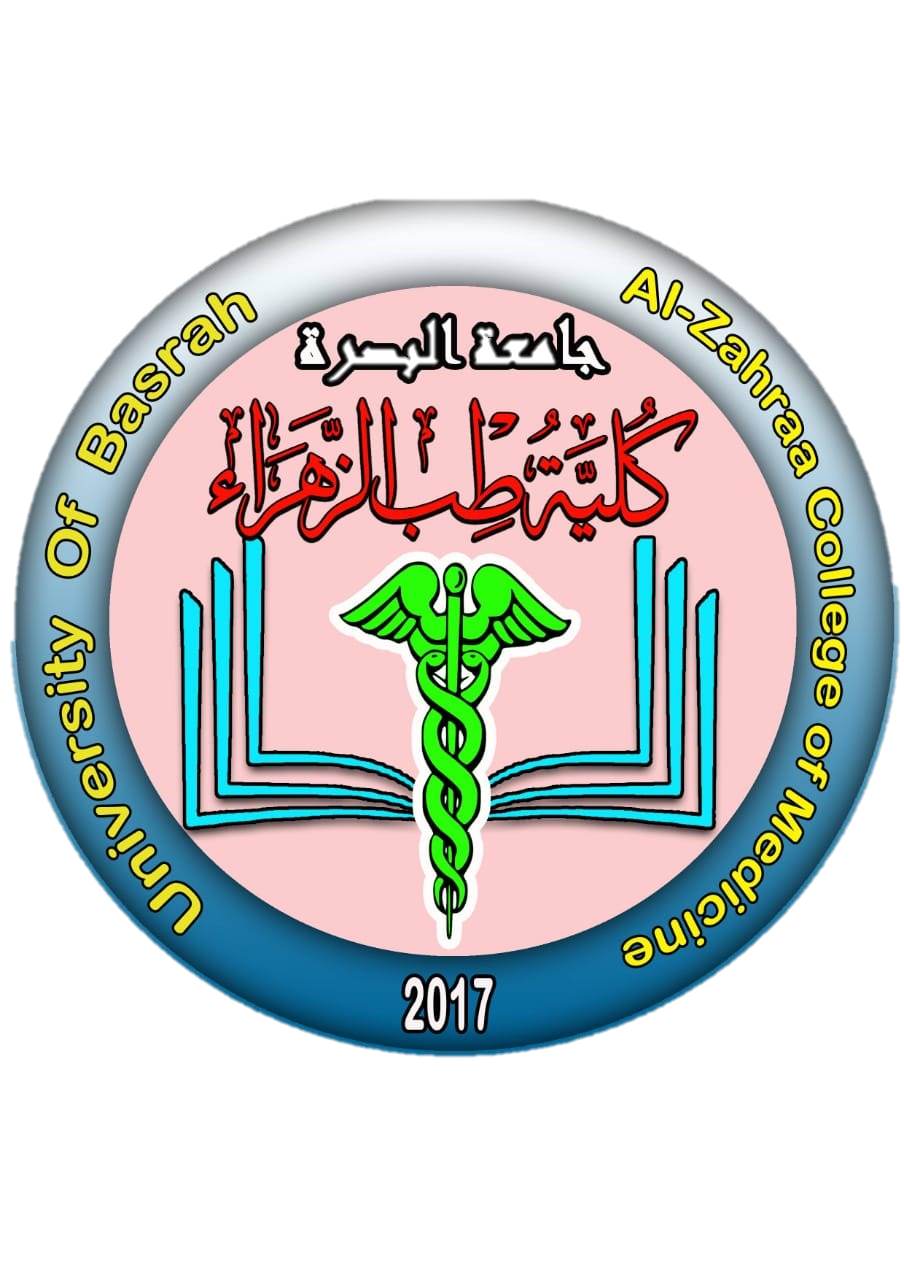 University of Basrah               
 AL-Zahraa College of Medicine
Ministry of higher Education                                     and Scientific Research
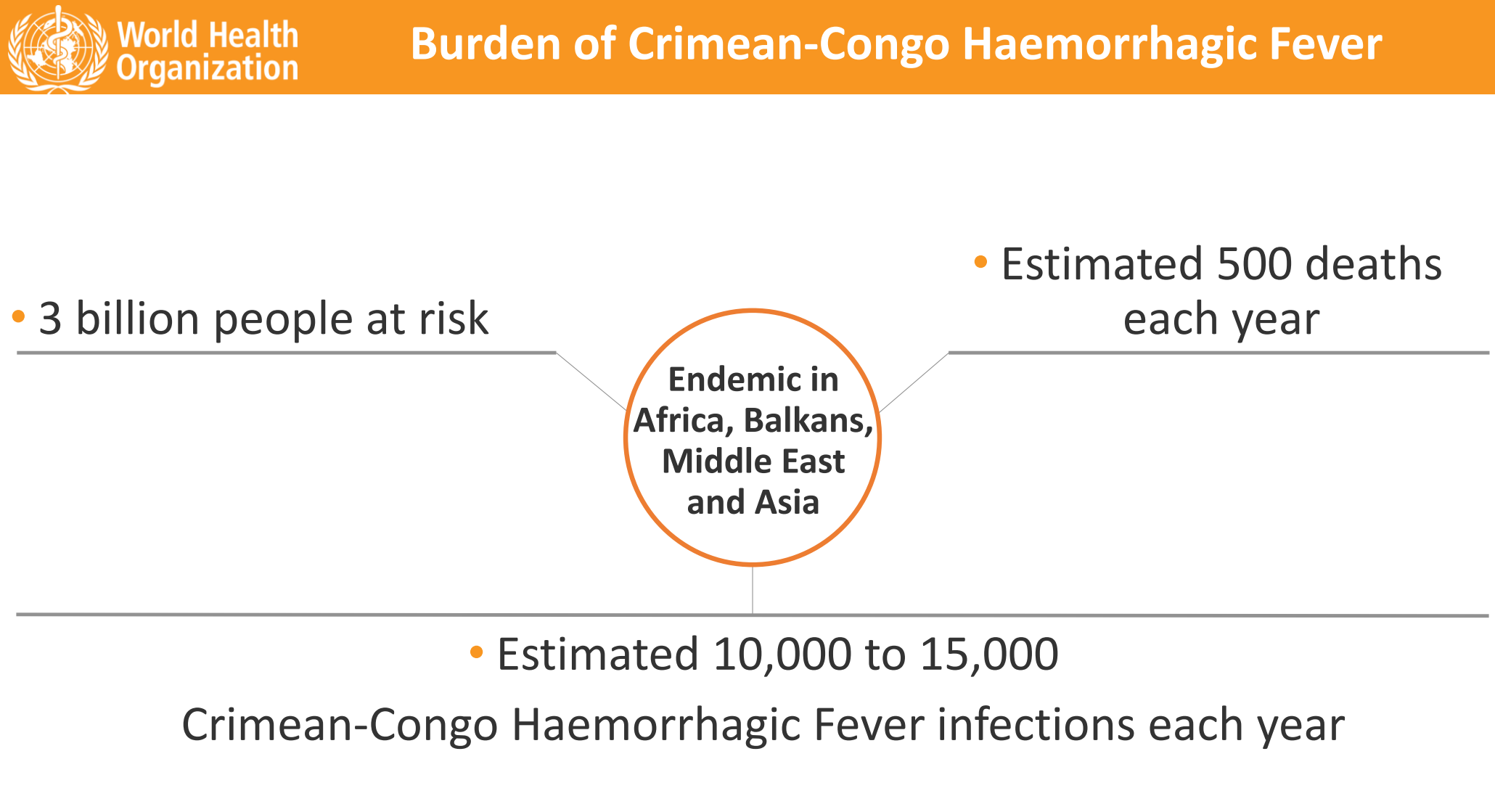 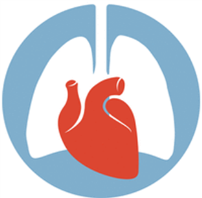 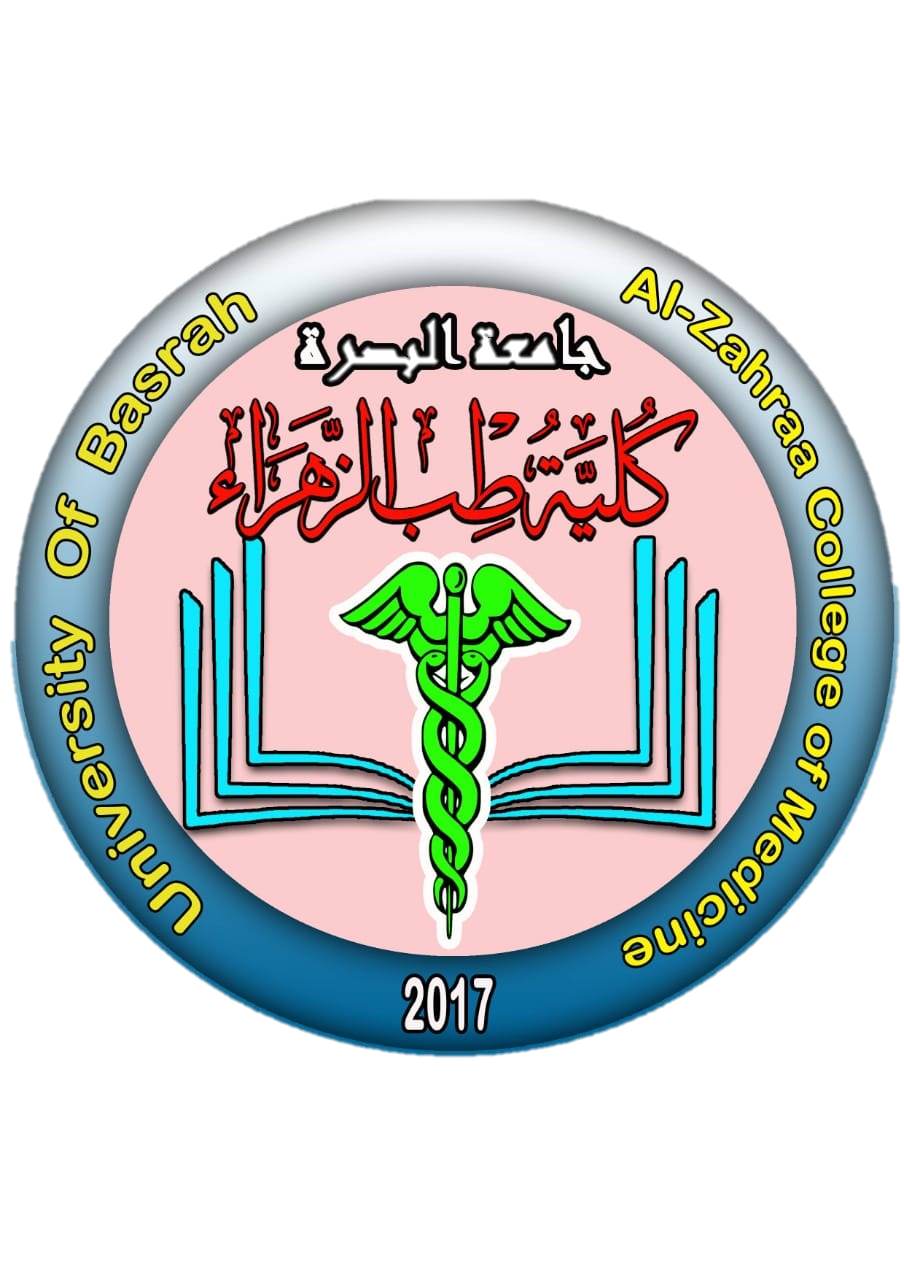 University of Basrah               
 AL-Zahraa College of Medicine
Ministry of higher Education                                     and Scientific Research
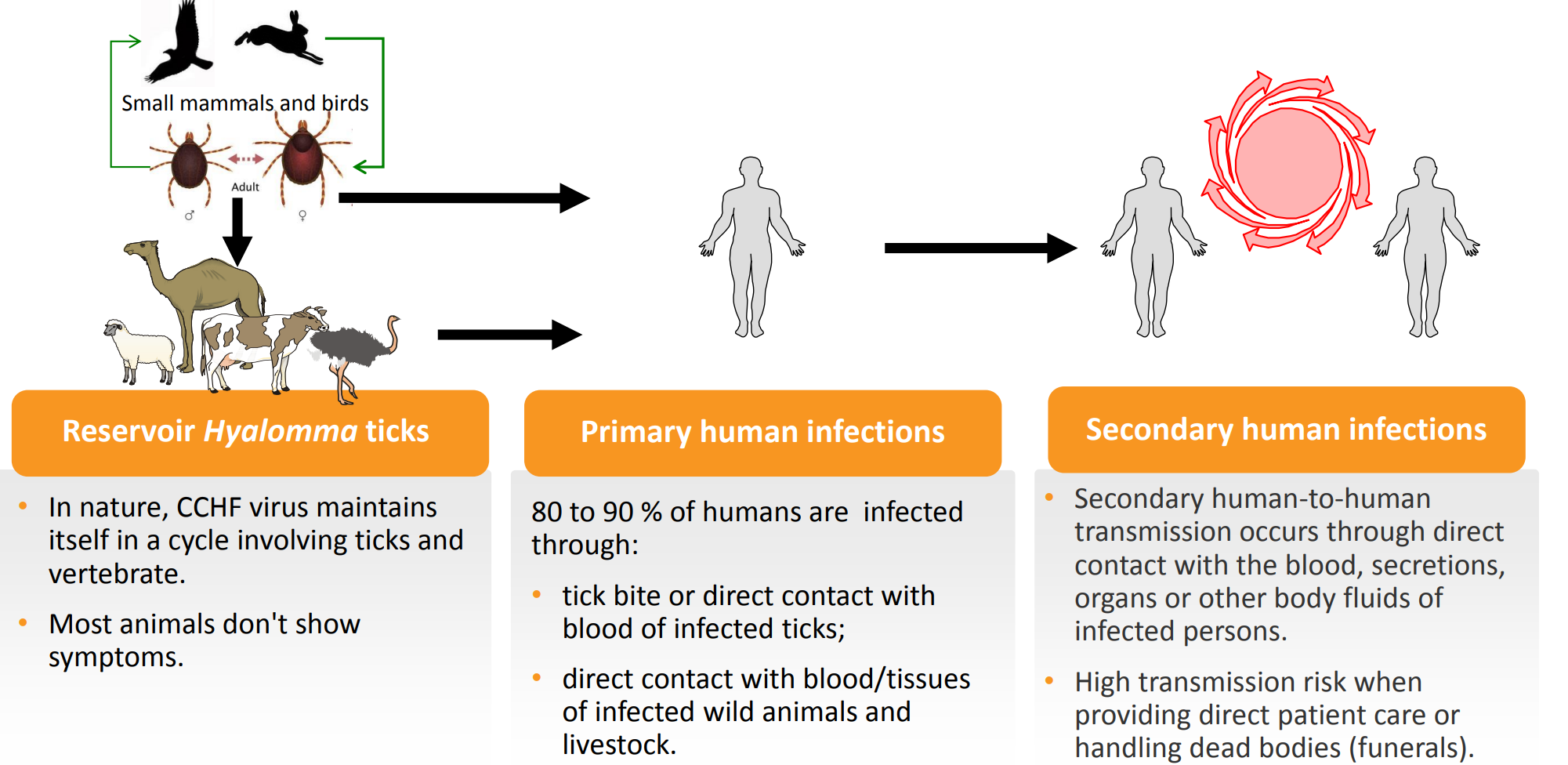 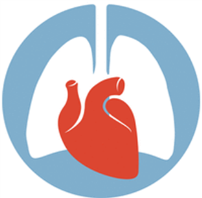 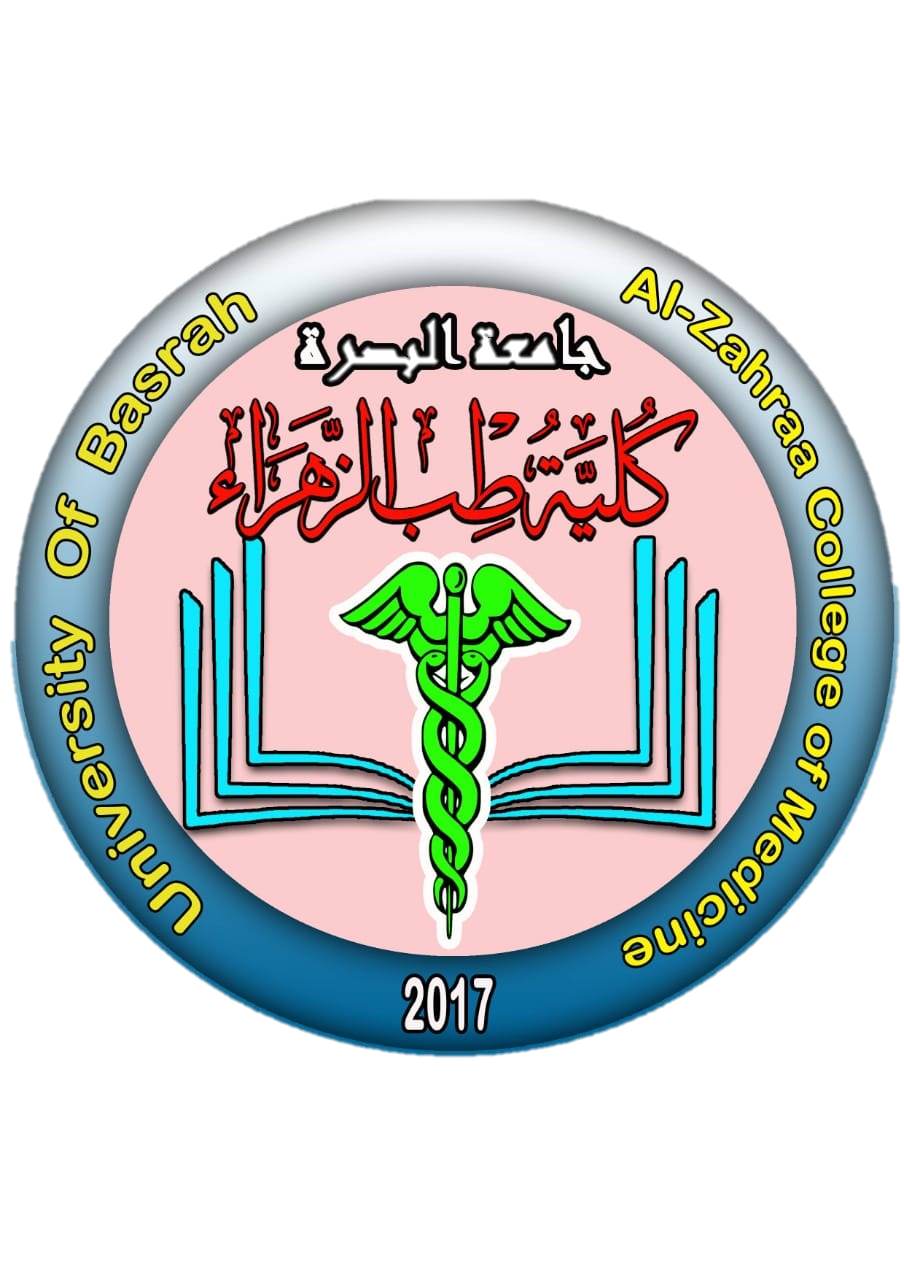 University of Basrah               
 AL-Zahraa College of Medicine
Ministry of higher Education                                     and Scientific Research
Pathogenesis
A common pathogenic feature of hemorrhagic fever viruses is their ability to disable the host immune response by attacking and manipulating the cells that initiate the viral response. This damage is characterized by marked replication of the virus together with dysregulation of the vascular system and lymphoid organs. 
Endothelial damage contributes to hemostatic failure by stimulating platelet aggregation and degranulation, with consequent activation of the intrinsic coagulation cascade. 
Indeed, fatal CCHF cases had grossly abnormal indicators of coagulation system function from an early stage of illness, and disseminated intravascular coagulation is noted as an early and prominent feature of the disease process.
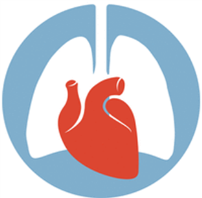 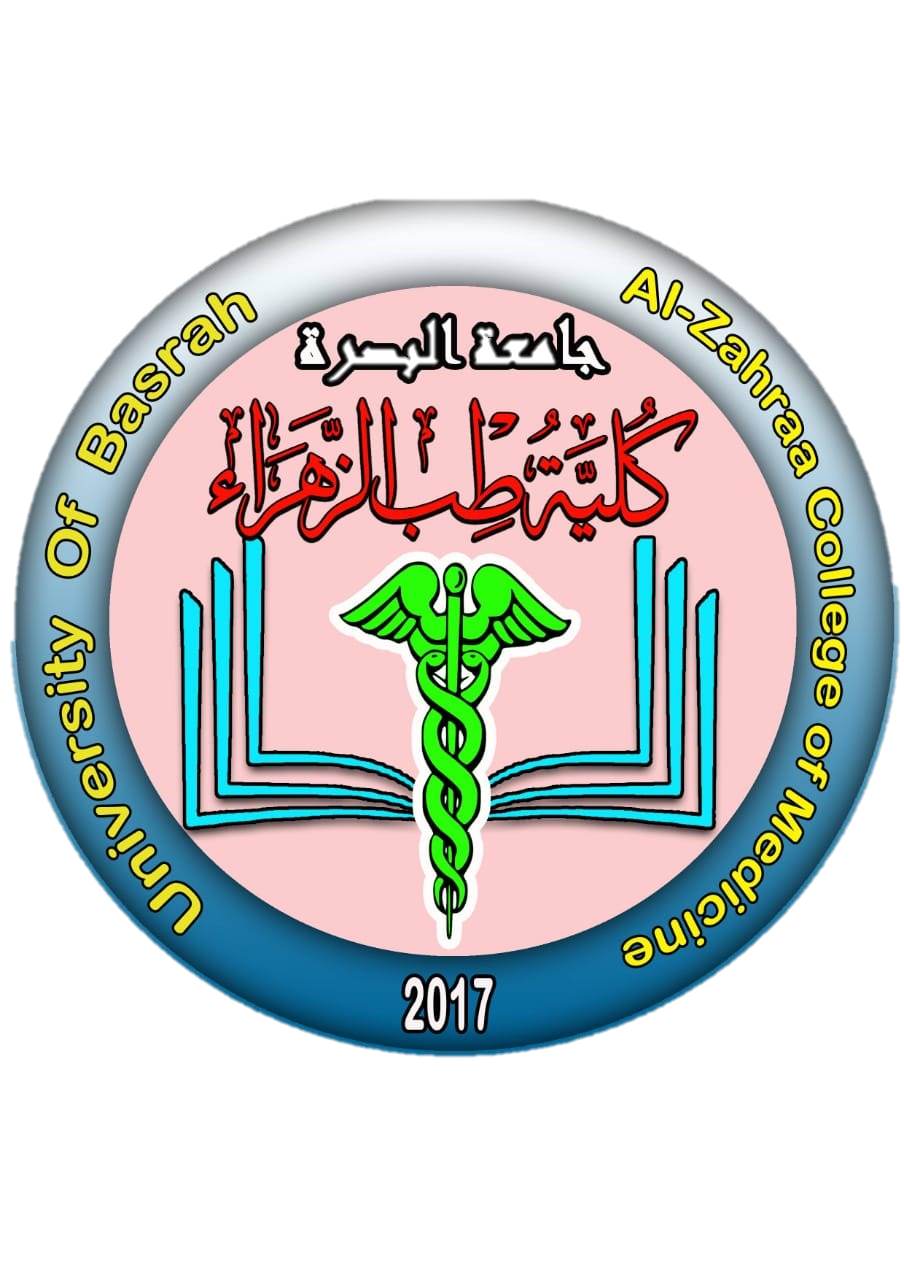 University of Basrah               
 AL-Zahraa College of Medicine
Ministry of higher Education                                     and Scientific Research
Clinical presentation
The incubation period ranges from 2-14 days. 
• 70% of CCHF cases have a history of tick bite (but not the case in our locality !!!)
• It is estimated that 88% of infections are subclinical. 
• Case fatality ratio can reach 15% among patients hospitalized with severe presentation. 
• Most common symptoms include: 
Abrupt onset fever, chills, shudders, myalgia, headaches, sicknesses and vomits, abdominal pain, arthralgia; 
After a few days: bleeding from mucous membranes, hematomas, ecchymosis, melena, hematuria, nose bleeding, vaginal bleeding, bradycardia, thrombocytopenia, leukopenia.
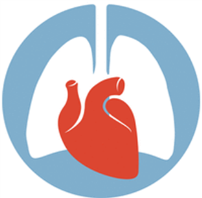 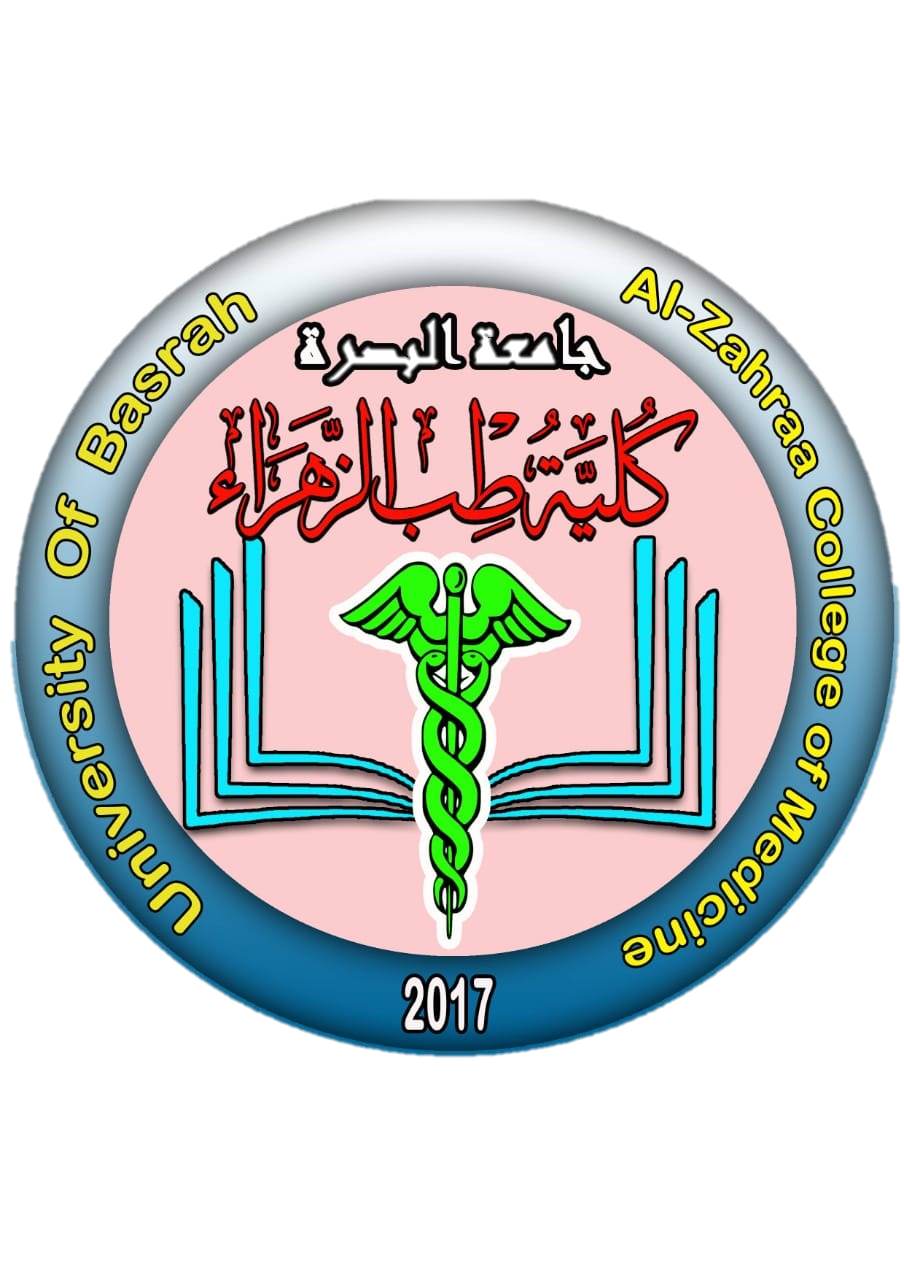 University of Basrah               
 AL-Zahraa College of Medicine
Ministry of higher Education                                     and Scientific Research
Evolution of symptoms
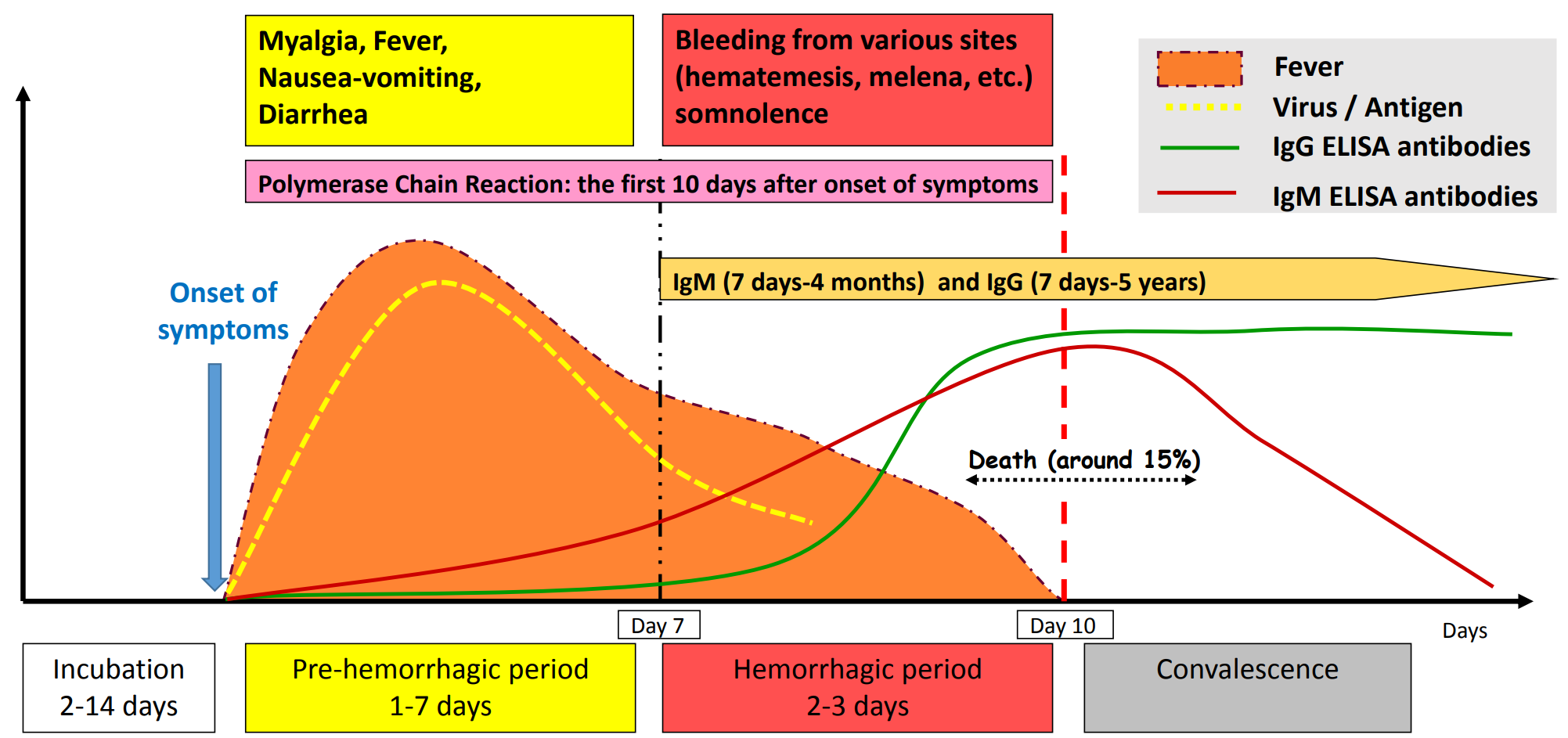 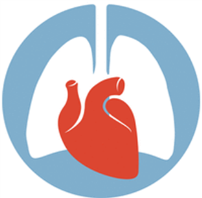 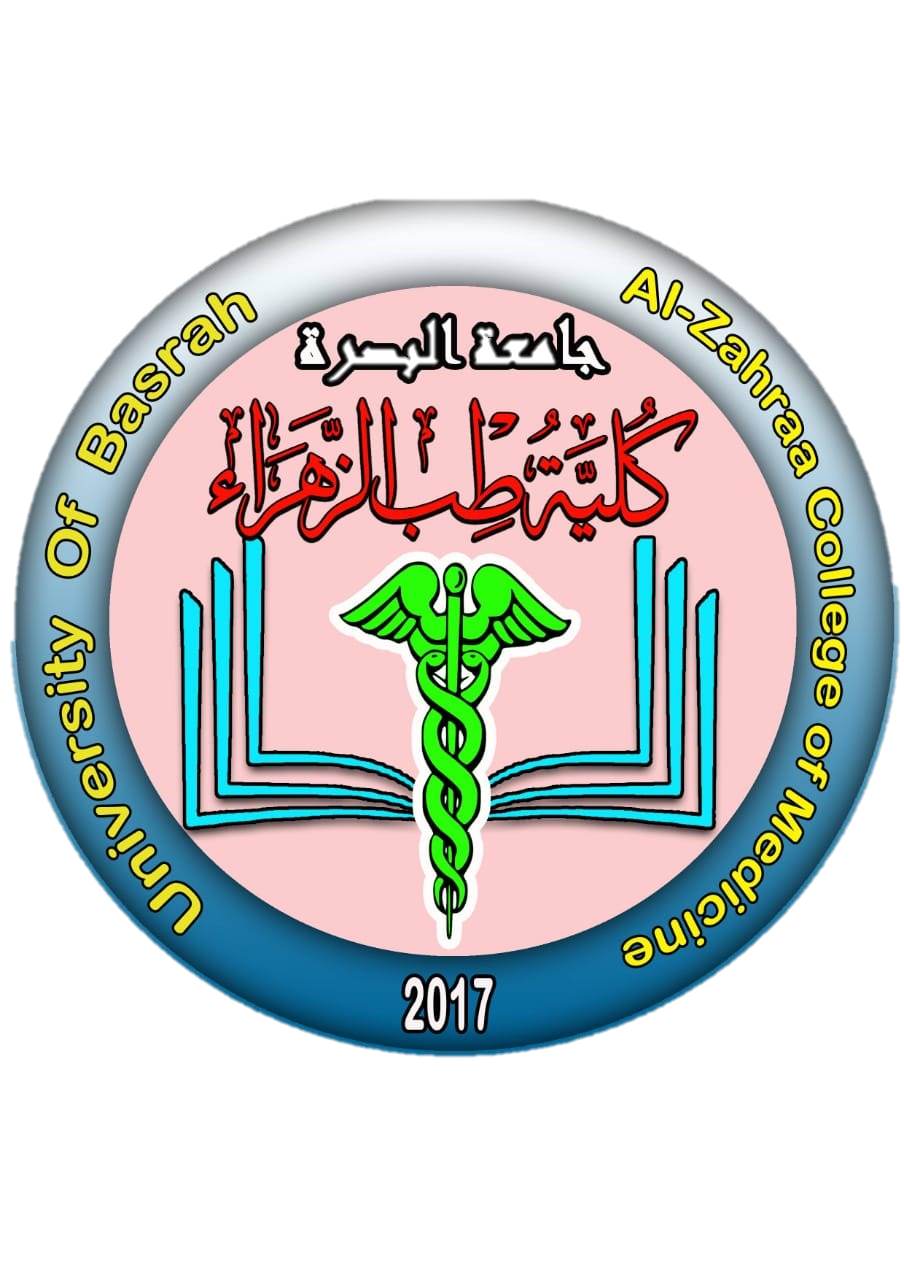 University of Basrah               
 AL-Zahraa College of Medicine
Ministry of higher Education                                     and Scientific Research
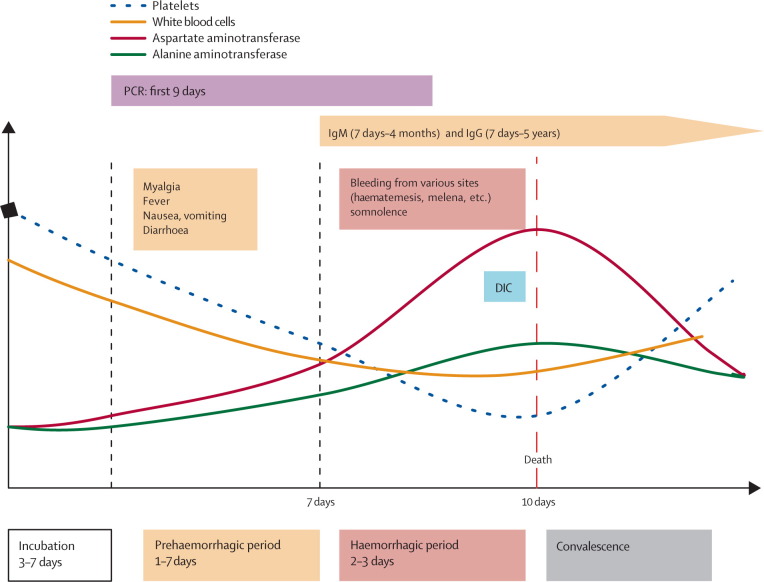 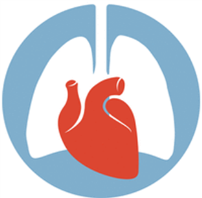 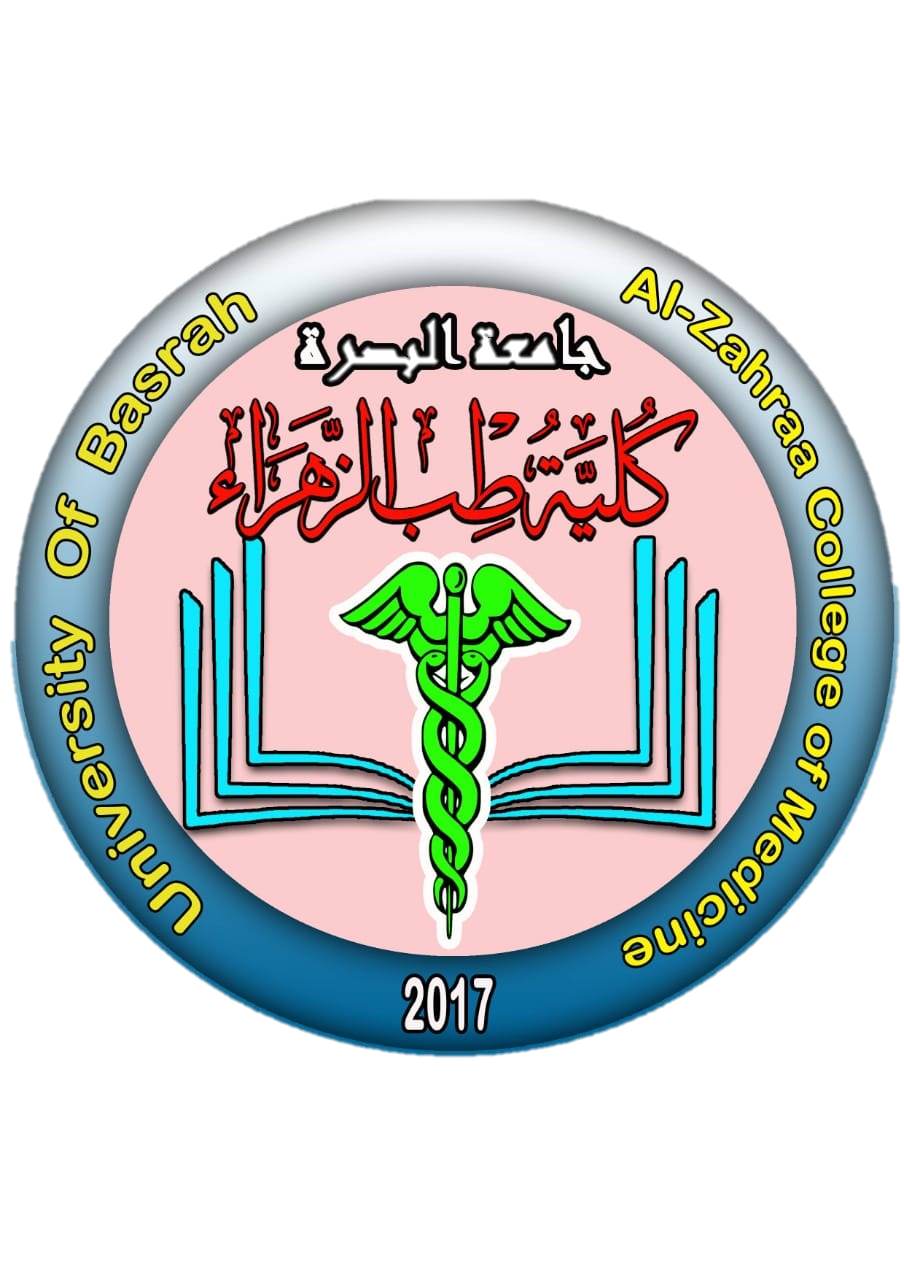 University of Basrah               
 AL-Zahraa College of Medicine
Ministry of higher Education                                     and Scientific Research
Differential diagnosis
Other viral hemorrhagic fevers
Fever plus hemorrhage 
Malaria
Typhoid fever
Shigellosis
Hematological malignancies 

Patient history is essential and should include  exposure to ticks; or exposure to wild animals and livestock;  and/or area/village endemic for CCHF; and/or contact with CCHF cases.
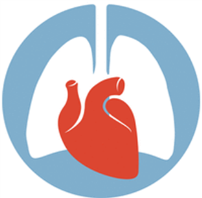 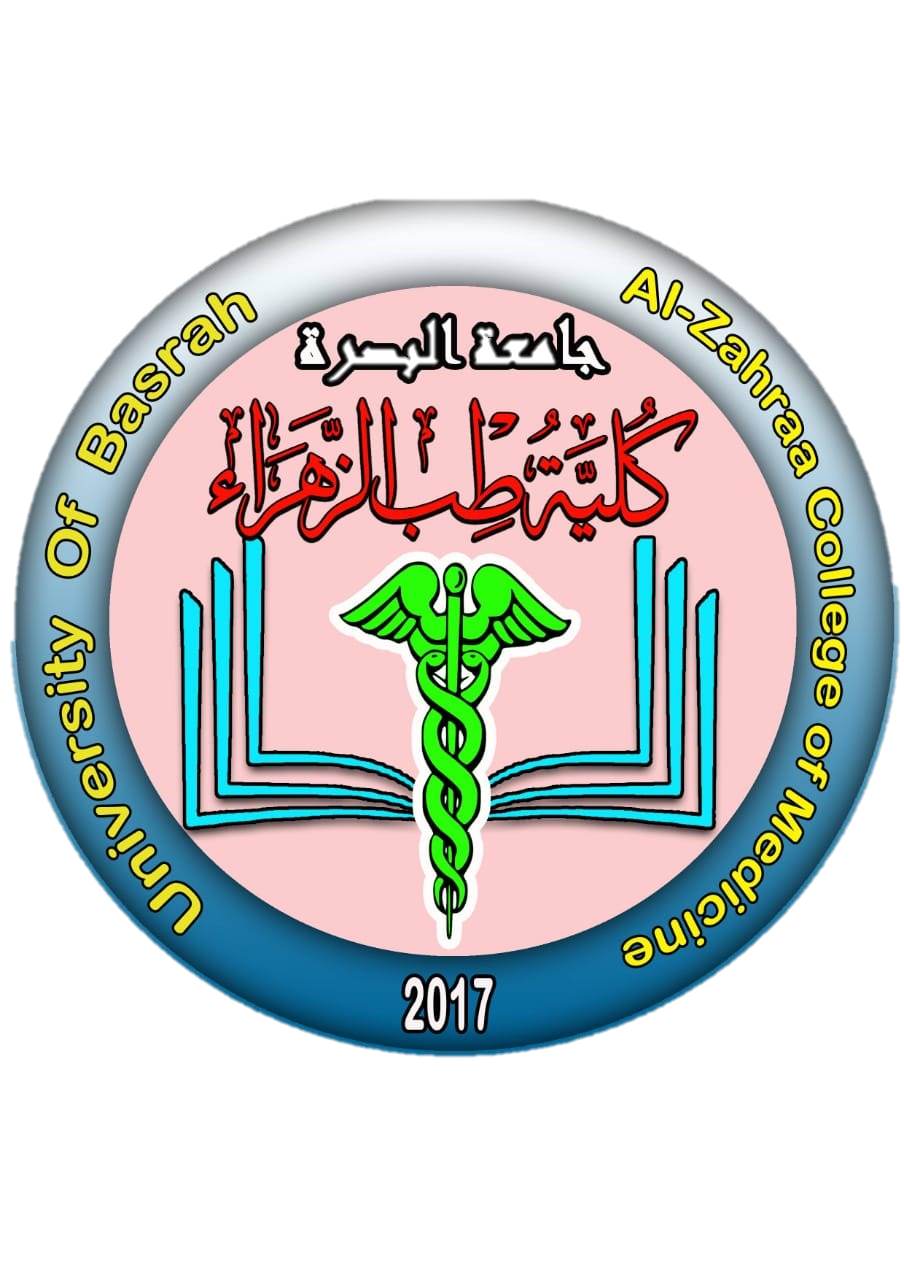 University of Basrah               
 AL-Zahraa College of Medicine
Ministry of higher Education                                     and Scientific Research
Definitive diagnosis
• Reverse transcriptase polymerase chain reaction (RT-PCR) assay (Sensitivity 93.9% to 100.0%) and specificity of 100%.

• IgG and IgM antibodies enzyme-linked immunosorbent assay (ELISA)
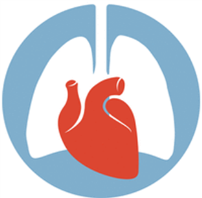 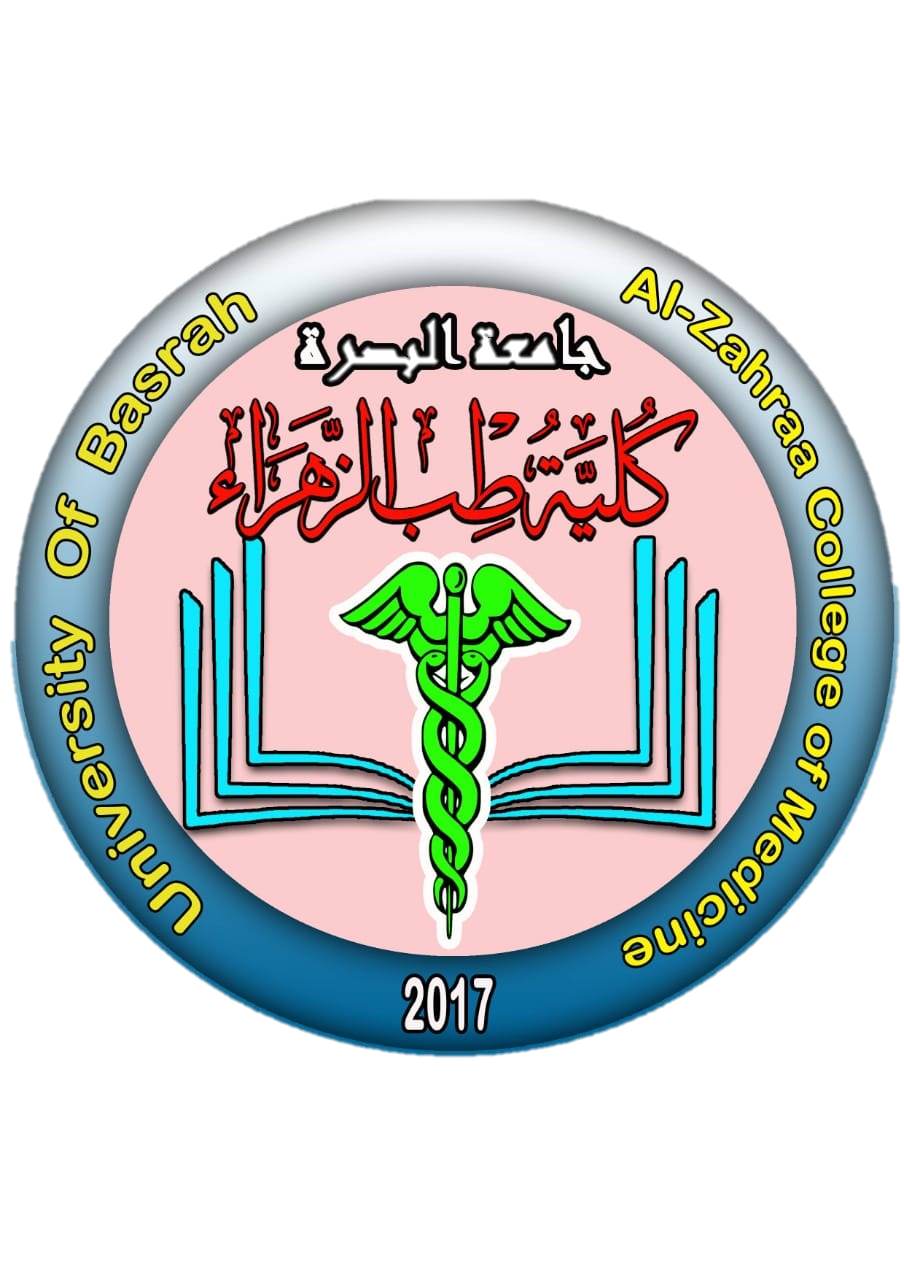 University of Basrah               
 AL-Zahraa College of Medicine
Ministry of higher Education                                     and Scientific Research
Management
• Early aggressive intensive care support: monitor fluid, electrolyte balance, renal function, blood pressure, and oxygenation, and careful rehydration 
• support of coagulation system with blood component therapy. 

• Supportive drug therapy including : painkillers, antiemetic for vomiting, anxiolytic for agitation, +/- antibiotics
• Antiviral drug ribavirin can be given early in course of the disease.

Steroids inform of dexamethasone for moderate to severe thrombocytopenia or high dose methylprednisolone for refractory thrombocytopenia (Anti cytokine ? Improve thrombocytopenia ?)
Blood products (single donor platelet transfusion, FFP).
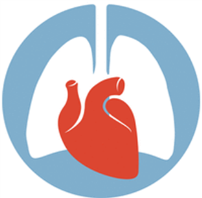 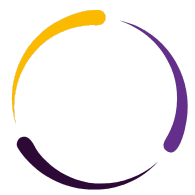 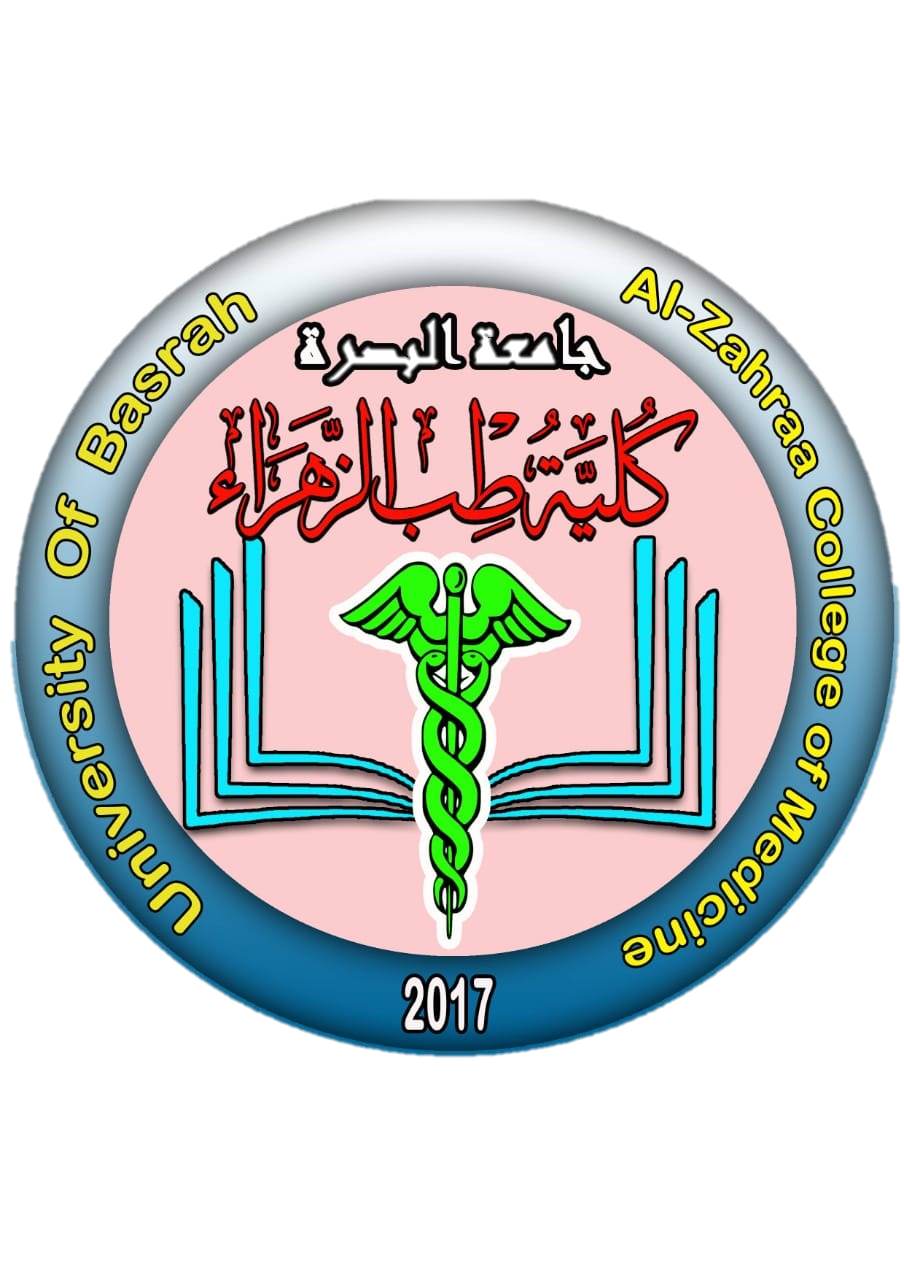 University of Basrah               
 AL-Zahraa College of Medicine
Ministry of higher Education                                     and Scientific Research
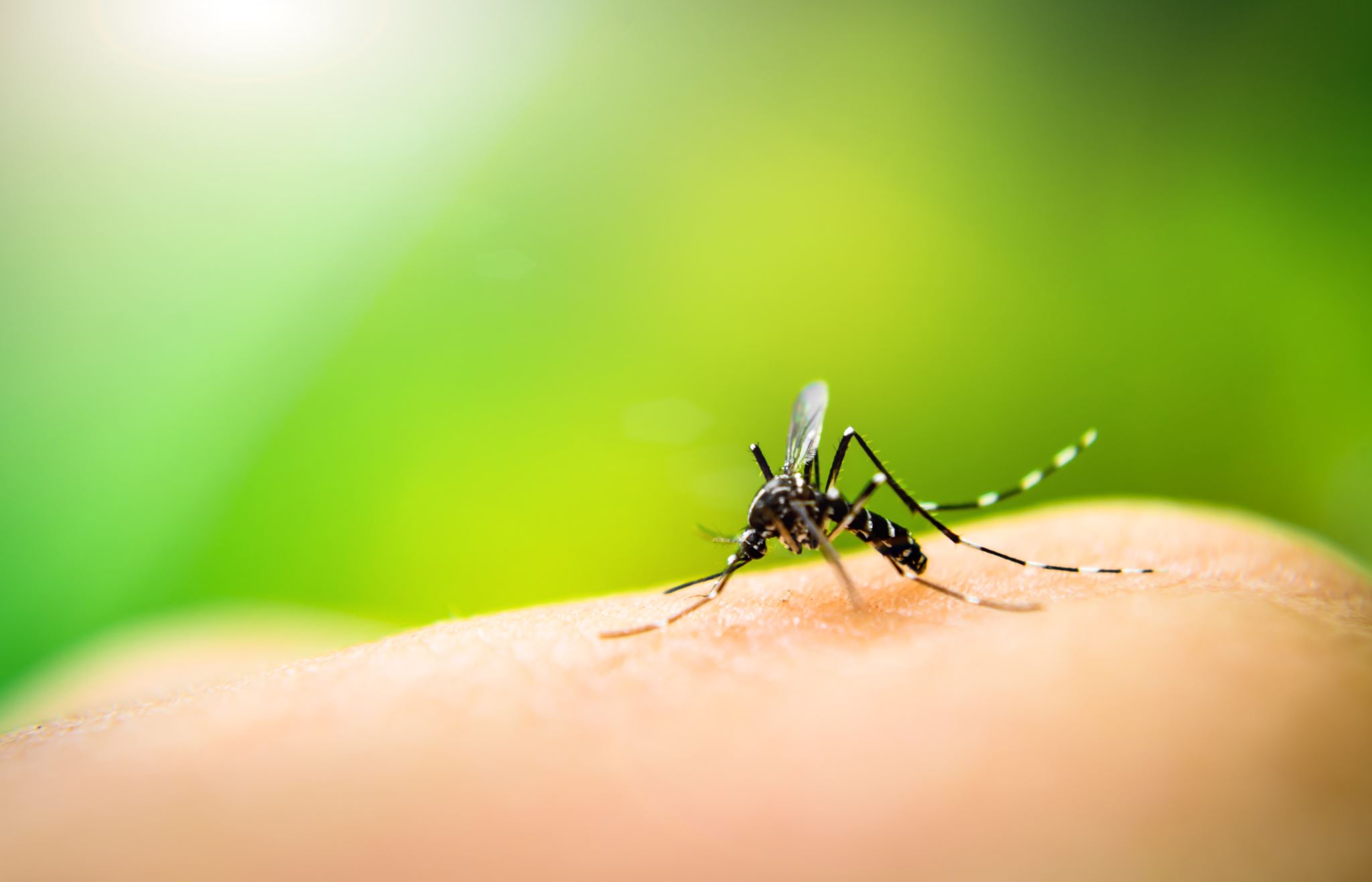 Cchf
Role of ribavirin ?
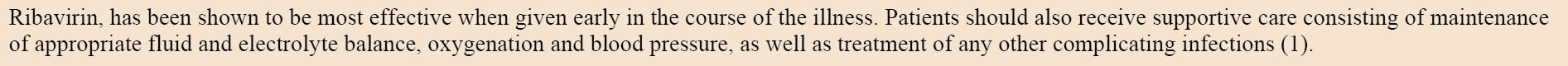 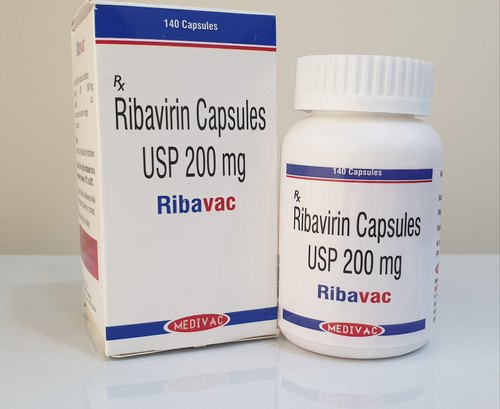 Ribavirin, an anti-viral drug, has been effective in treating some individuals with Lassa fever, Crimean-Congo Haemorrhagic Fever and Haemorrhagic Fever with Renal Syndrome.
WHO Recommended regime (10 days)

30 mg / kg initial loading dose 
15 mg / kg every six hour for four days 
7.5 mg / kg every 8 hours for six days
In pregnancy : Risk Vs. Benefit
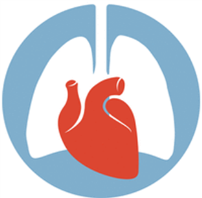 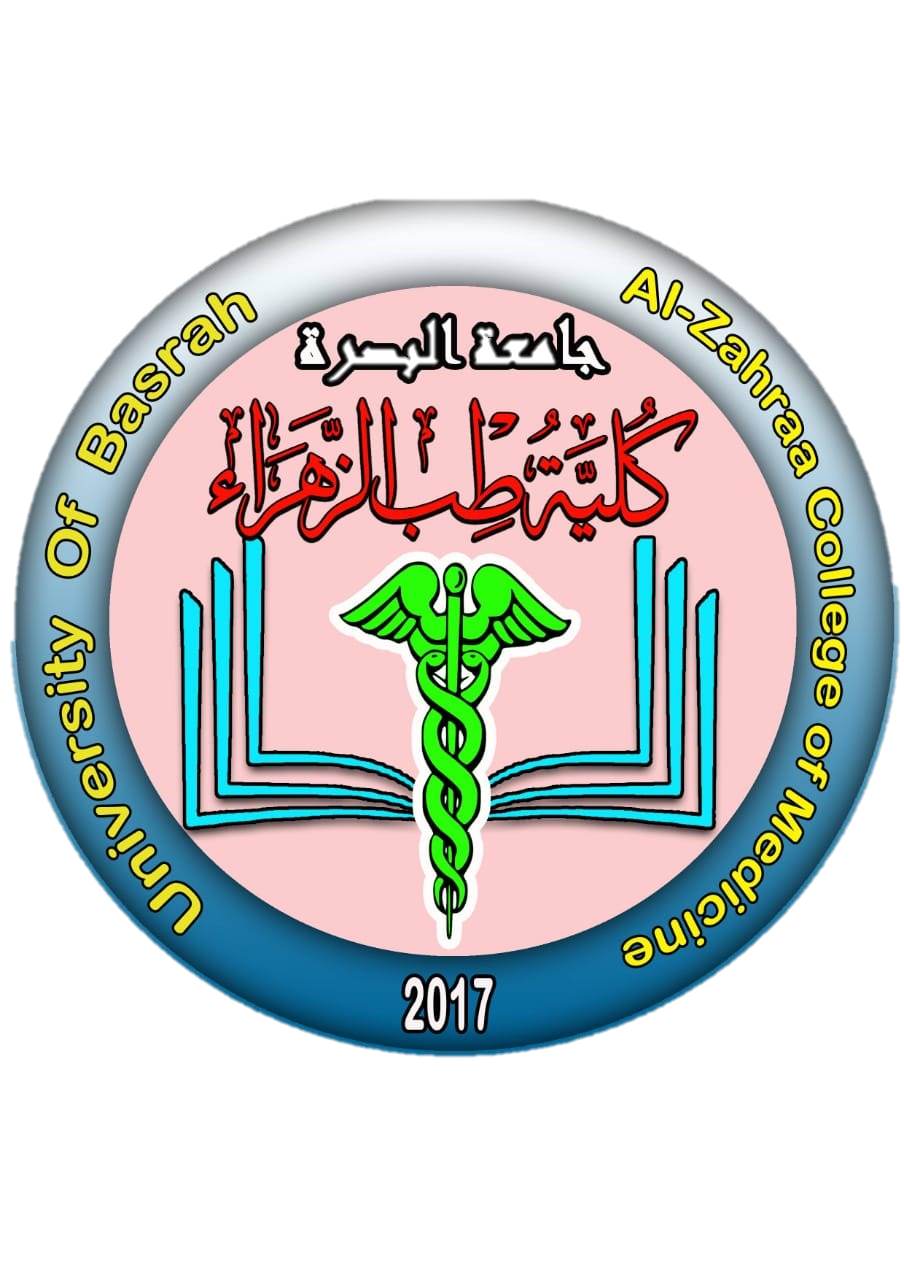 University of Basrah               
 AL-Zahraa College of Medicine
Ministry of higher Education                                     and Scientific Research
Predictors of mortality
Clinical laboratory criteria that could be measured early in the course of disease (during the first 5 days) and that predicted a fatal outcome up to 90% of patients with any of these findings: 
white blood cell count of 10 × 109 cells per L or above
platelet count of 20 × 109 per L or below
aspartate aminotransferase level of 200 U/L or over
alanine aminotransferase of 150 U/L or over
activated partial thromboplastin time of 60 seconds or more
fibrinogen levels of 110 mg/dl or under
Haematemesis, melena, and somnolence are significantly more common among patients with a fatal outcome.
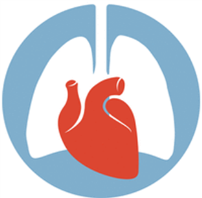 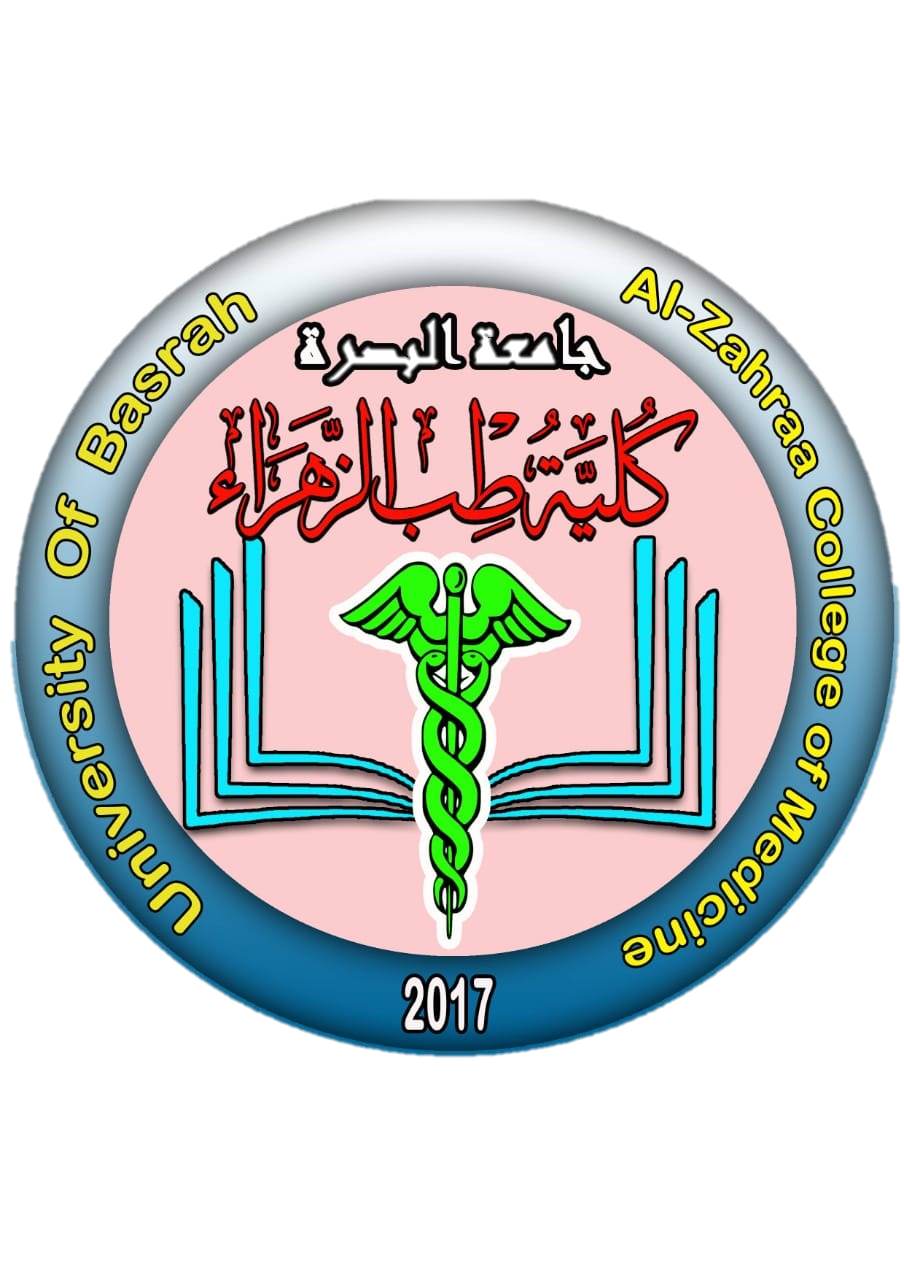 University of Basrah               
 AL-Zahraa College of Medicine
Ministry of higher Education                                     and Scientific Research
Prevention of CCHF infection can be achieved by
Avoiding or minimizing exposure to ticks by using tick repellent and wearing protective clothing.
Timely and correct removal of ticks.
Avoiding contact with the blood or tissue of infected animals and humans.
Using safe practices in meat processing plants.
Observing universal healthcare precautions.
Early diagnosis and barrier nursing of patients.
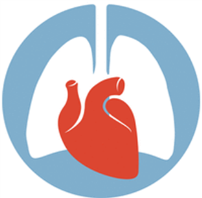 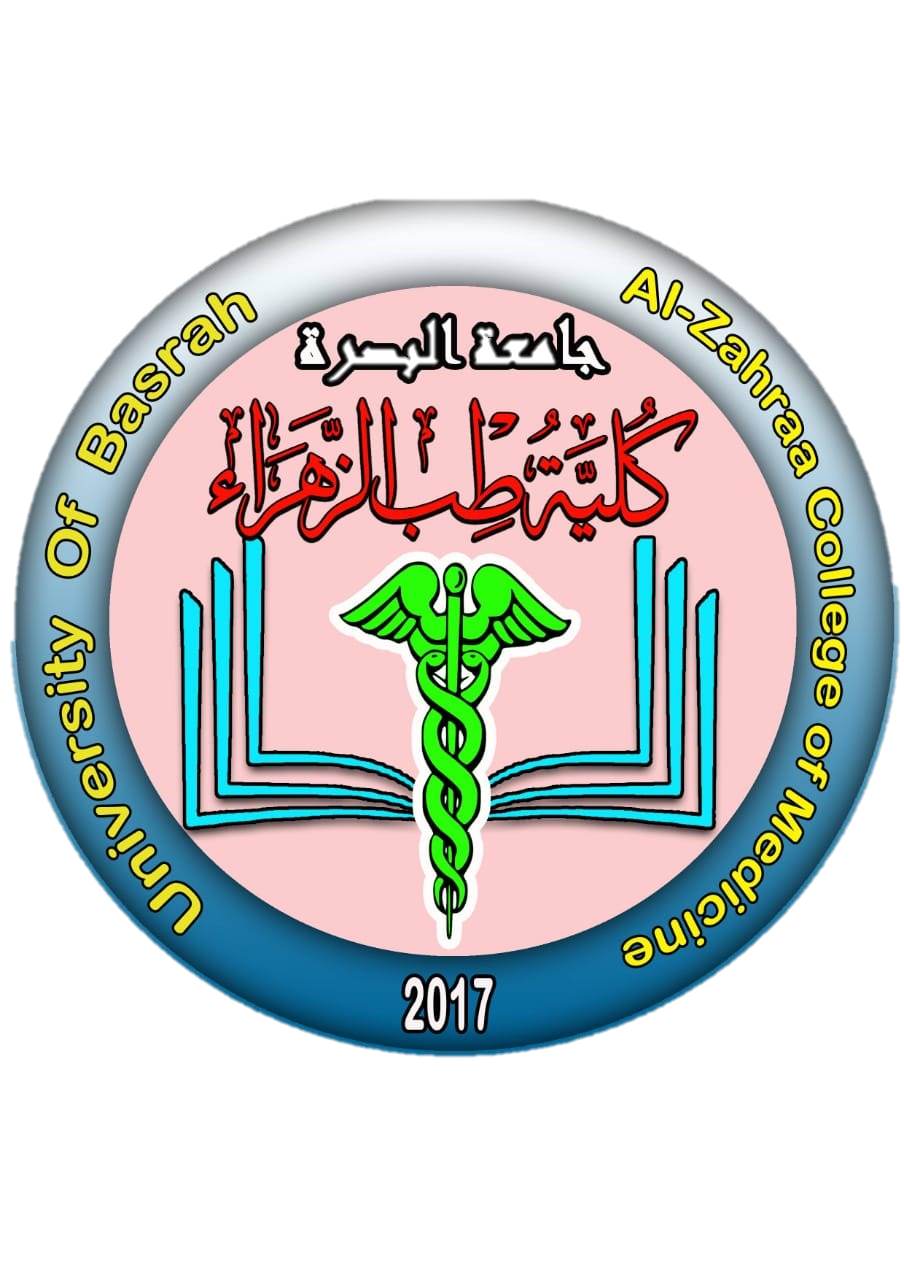 University of Basrah               
 AL-Zahraa College of Medicine
Ministry of higher Education                                     and Scientific Research
Thank you
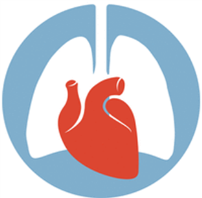